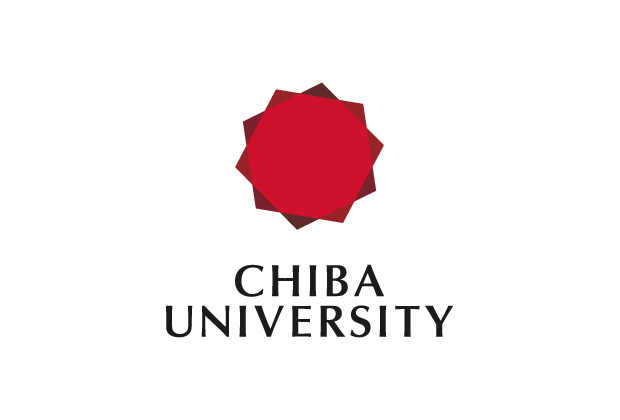 O-040
Development of whole-body PET system with 3 mm resolution and 1M$
Kento FUJIHARA, Yusaku EMOTO, Hiroshi ITO, Naomi KANEKO,
Hideyuki KAWAI, Shota KIMURA, Atsushi KOBAYASHI, and Takahiro MIZUNO
Dept. of Physics, Chiba University
Disclosure of Conflict of Interest
We have nothing to declare for this study.
The 113th Scientific Meeting of the Japan Society of Medical Physics
研究背景　測定器内コンプトン散乱
これまでのPET : 結晶を短冊状に細かくして分解能向上
落としたエネルギー量で重心演算
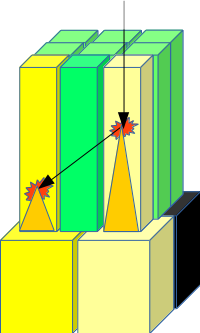 シンチレータ内では
光電吸収 : コンプトン散乱 = 1 : 4
（NIST XCOM: Photon Cross Section Databaseより）  

散乱が起きると複数結晶で発光
→重心演算の結果がずれる

測定器内散乱の正確な判別が、
識別能力向上に必要不可欠
現在のPET装置
・発光点が10 mm程度離れないと、散乱事象と判別できない
・奥行き方向の発光位置は弁別できない
研究目的
測定器内散乱に対応可能で、比較的安価な普及型PETの開発
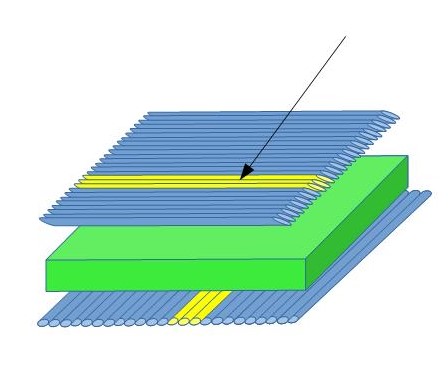 1 mm厚のシンチレータ(La-GPS)に
波長変換ファイバー(WLSF)を貼り付け、PMTに接続
　ガンマ線入射→発光→WLSFで吸収・再発光
　→PMTで読み取り
裏表のWLSFでそれぞれX・Y方向の位置を取得
信号がきた層で奥行き方向の位置を取得
24層重ねる
検出器6個で囲む
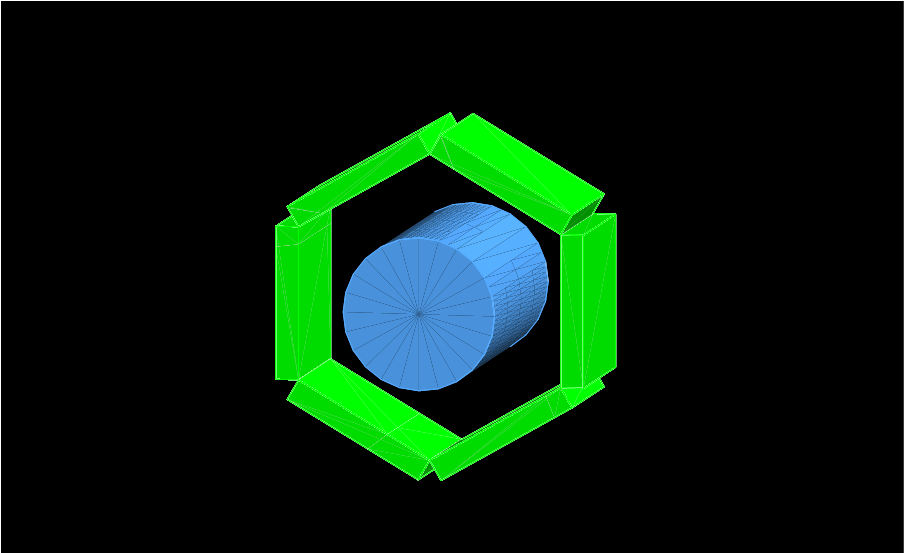 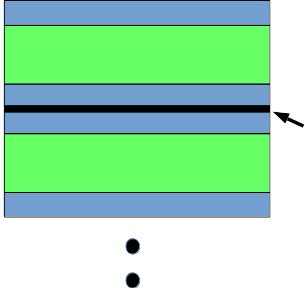 遮光
WLSFの構造
コアの部分に波長変換材を混ぜ混んだプラスチック製の
光ファイバー
ある波長域（WLSFによって異なる）を吸収
　↓
それより長波長域の光を等方的に再発光
　↓
横から入る光を伝搬することができる


ダブルクラッドファイバーを使用すると
収集光量が増加
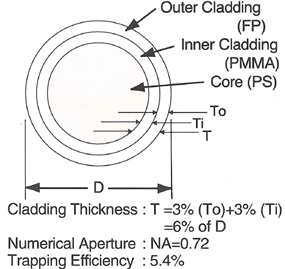 板状シンチレータ×WLSF方式の長短
長所
・分解能をWLSFの直径まで向上可能
・光が広がらないので、幅方向の散乱を1 mm程度の精度で判別可能
・奥行き方向の発光位置や散乱も判別可能
・結晶の加工費用を抑え、コスト削減が可能

短所
・WLSFの再発光効率などから、得られる光子数が減少
　→エネルギー分解能の低下、位置測定の確実性
La-GPS×WLSF読み出し時の光量
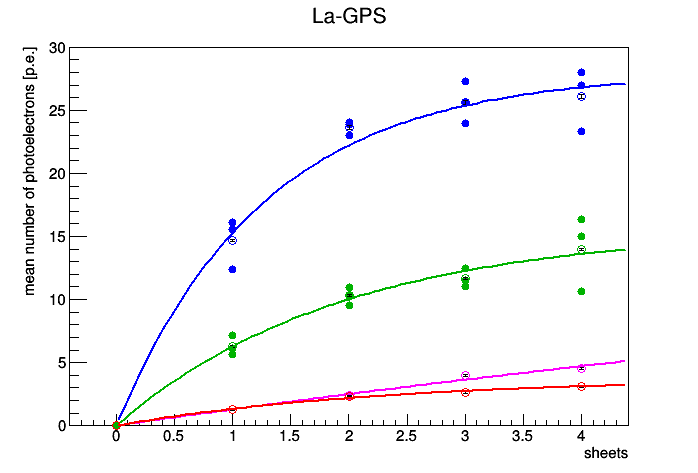 B-3
B-3
テキストを入力
Y-11
O-2
R-3
B-3との組み合わせで、片面・片側読み出しで最大28p.e
→位置測定に必要な光量を得られている
GEANT4 シミュレーション
散乱事象の判別による再構成画像の変化
設定①
・physics listはFTFP_BERT
・人体は直径300 mmの水の筒
･検出器として300×300×24 mm3の
  La-GPS［（CexLax-yGd1-y）2 Si2O7］

  （x=0.01、y=0.25）
  を六角柱状に配置
  
・分解能は
  位置（幅方向）：0.2 mm
  位置（奥行き方向）：1 mm
  エネルギー：10%
  時間：0（ずれ無し）
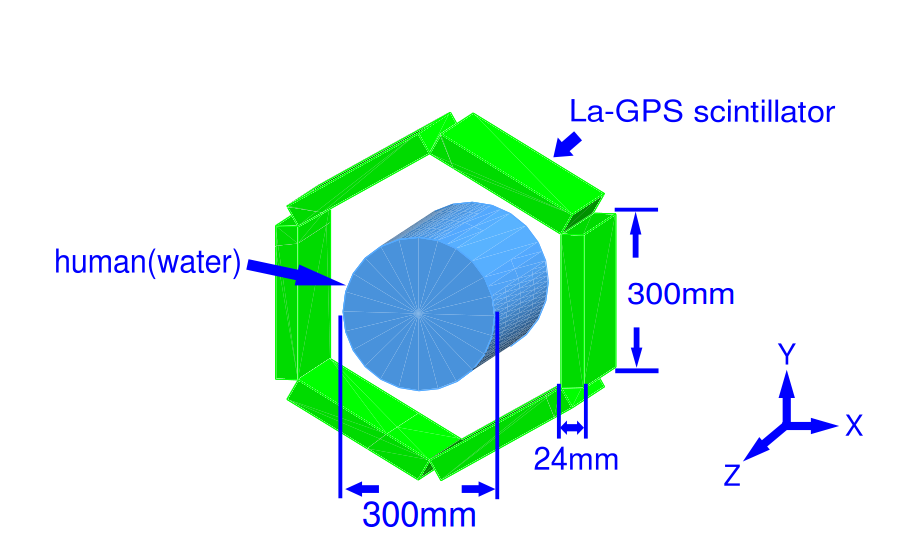 GEANT4 シミュレーション
散乱事象の判別による再構成画像の変化
設定②
・１イベントごとに、乱数で定めた人体中  
  の点で陽電子を生成する
  (１８Fのβ＋崩壊に相当)
 
・薬剤分布量は、正常細胞で2 MBq/kg  
  イベント数としては3000 events/mm3
  (バックグラウンドに相当) 

・人体中にがん部分を設定し、この部分
  では薬剤の集積量が正常細胞の5倍
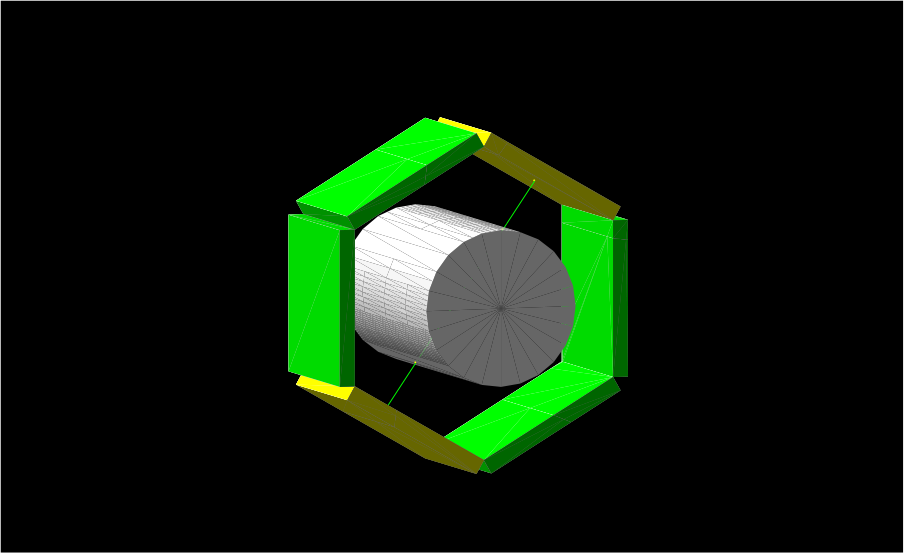 正常細胞 2MBq/kg
がん部分 10MBq/kg
GEANT4 シミュレーション
散乱事象の判別による再構成画像の変化
再構成方法
2つの検出器に420 keV以上620 keV
以下のエネルギーを落とした上で

①発光点が半径10 mm以内に収まる
　 イベントを重心演算して採用
②発光点が半径1 mm以内に収まる
　 イベントを重心演算して採用

の2条件で解析
2点の位置と時間から、採用イベント1つに
つき1つの点をヒストグラムに入れる
誤差はバックグラウンド強度の平方根で評価
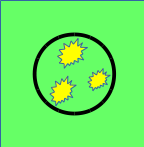 全ての発光点が一定の範囲内に
収まっていれば重心演算して採用
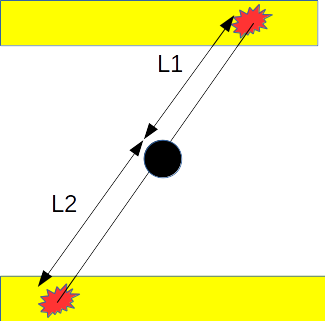 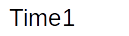 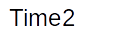 L1:L2=Time1:Time2
シミュレーション結果①
散乱事象の棄却による再構成画像の差
（x,y,z）=（0,0,60）に1×1×1 mm3のがんを設定
・①の条件で解析した結果
・②の条件で解析した結果
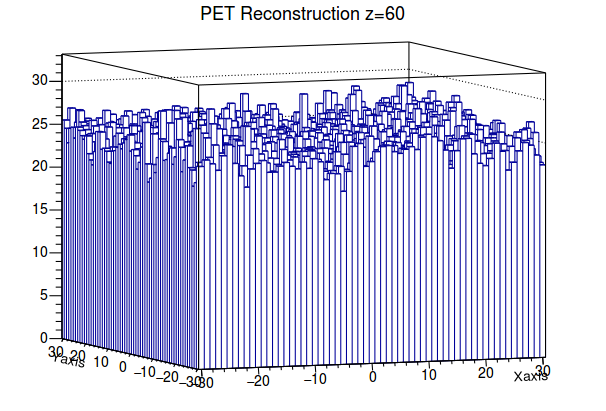 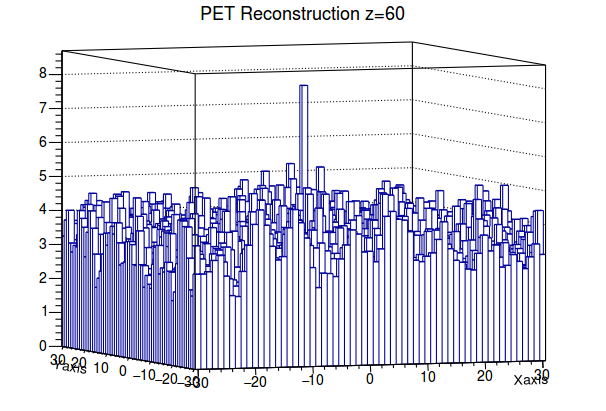 バックグラウンド強度：25 （σ＝5）
がん部分強度　　   ：5 （1σ）
バックグラウンド強度：3.3 （σ＝1.8）
がん部分強度   　　：4.6 （2.6σ）
②では、がん部分の強度がバックグラウンドの2σを越えている
散乱事象を判別・棄却することで、再構成画像が明瞭になっている
シミュレーション結果②
薬剤投与量の減少による再構成画像の変化
（x,y,z）=（0,0,60）に3×3×3 mm3のがんを設定
薬剤投与量（＝イベント数）を2分の1に設定
・②の条件で解析した結果
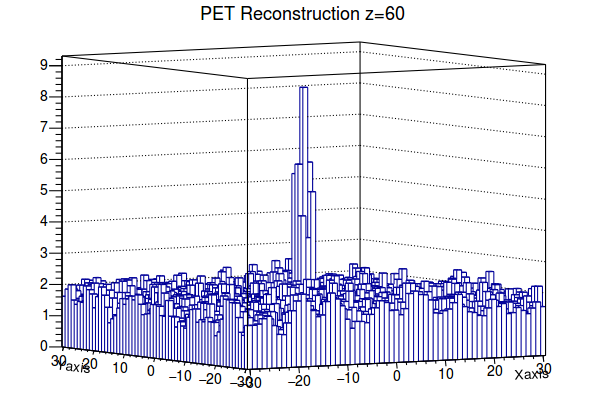 バックグラウンド強度：1.7 （σ＝1.3）
がん部分強度　　   ：4.3 （3.3σ）
3 mm程度のがんなら、少ない薬剤量で2σを達成できる
→被曝量の低減が可能
まとめ
・測定器内散乱事象を判別することは、PET画像の分解能向上に
  おいて必要不可欠である

・板状シンチレータ×波長変換ファイバーによる検出器は
  幅・奥行きそれぞれの方向の散乱を判別するのに適しており、
  コスト削減にも役立つと考えられる

・シミュレーションでは、散乱事象を正確に判別することで
  大きさ1 mmのがんも判別可能
  大きさ3 mmのがんについては薬剤量を2分の1程度に抑えられる
今後の研究課題
・より光量を得ることができるWLSFの組み合わせはないか
  （BとYを組み合わせるなど）

・どの程度の位置分解能が必要なのか
  
・La-GPSには自己放射能あり（138Laに由来）
  これが測定にどの程度影響するかの評価